PRESENTATION ON INDUSTRIAL TRAINING
By 
Sajin Gopi
M110123EE
IPA,EED,NITC
INDEX
COMPANY PROFILE
COMPANY PRODUCT
INTRODUCTION
CONTROL
Thursday, November 29, 2012
sajingopi IPA
2
COMPANY PROFILE
Thursday, November 29, 2012
sajingopi IPA
3
INDIAN OIL CORPORATION
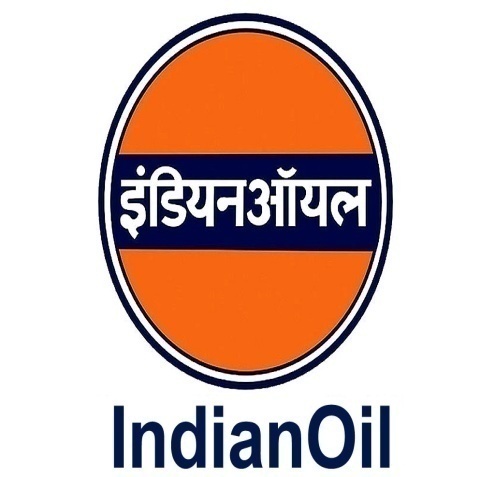 GUJARAT REFINERY
.P.O. JAWAHARNAGAR, 
BAJUWA,
DIST. VADODARA,
GUJARAT 391320. 
WEBSITE : www.iocl.com
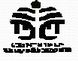 Thursday, November 29, 2012
sajingopi IPA
4
COMPANY PRODUCTS
L.P.G.
BENZENE
TOLUENE
NAPTHA
MOTOR SPIRIT [87 OCTANE]
MOTOR SPIRIT [93 OCTANE]
 AVIATION TURBINE FUEL
SUPERIOR TURBINE FUEL
HIGH SPEED DIESEL
Thursday, November 29, 2012
sajingopi IPA
5
PRODUCTS
LIGHT DIESEL OIL
LOW SULPHER HEAVY STOCK
FUEL OIL
BITUMEN.
N -NEPTHENE.
 ALUMNIUM ROLLING.
Thursday, November 29, 2012
sajingopi IPA
6
INTRODUCTION
Thursday, November 29, 2012
sajingopi IPA
7
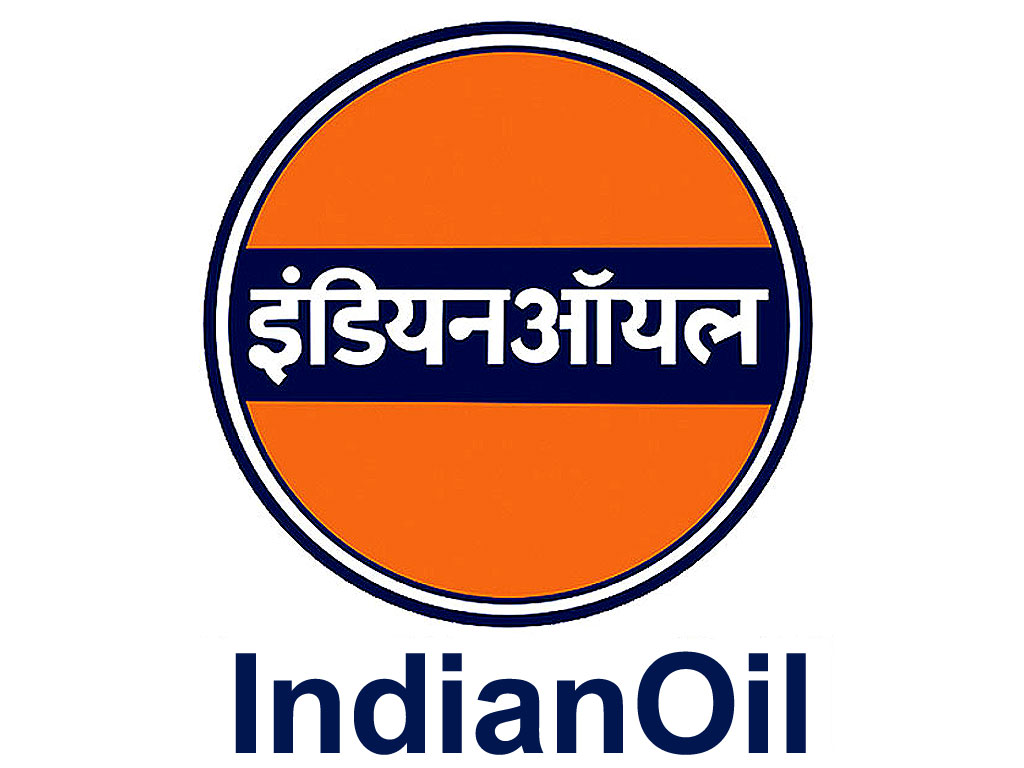 GUJARAT REFINERY
“ ISO 14001 -A GLOBAL PERSPECTIVE”
Thursday, November 29, 2012
sajingopi IPA
8
REFINERIES
The Digboi Refinery (Assam)
Guwahati Refinery (Assam) -first public sector refinery
Barauni Refinery (Bihar)
Haldia Refinery (Bengal)
Mathura Refinery(UP)
Panipat Refinery (Haryana)
Bongaigaon Refinery (Assam)
Thursday, November 29, 2012
sajingopi IPA
9
GUJARAT REFINERY
THIS IS THE LARGEST REFINERY IN WESTERN INDIA. IT WAS COMMISSIONED IN 1965.
THE PRODUCTS PRODUCED BY THE REFINERY IS TO SERVES TO DEMAND FOR PETROLEUM PRODUCTS IN WESTERN & NORTHERN INDIA.
THE CRUDE OIL FOR THE REFINERY IS DIRECTLY  COMING FROM THE BOMBAY HIGH BY PIPELINE
Thursday, November 29, 2012
sajingopi IPA
10
Cont.
crude processing capacity of 18 million metric tonnes per annum
petrochemical products Linear Alkyl Benzene (LAB), Polypropylene Feed Stock & Polymer Grade Hexane.
Thursday, November 29, 2012
sajingopi IPA
11
PROCESS
Five Atmospheric Units (ADUs)
    gasoline, naphtha, kerosene and gas oil
Vacuum distillation Unit
     preheated, atmospheric tower
Catalytic Reforming  Unit
      zeolite based catalyst
      higher molecular weight component in to  light      molecules including LPG, gasoline, diesel
Fluidized Catalytic Cracking Unit
Hydro-cracking Unit
Thursday, November 29, 2012
sajingopi IPA
12
REFINERY LAYOUT
Thursday, November 29, 2012
sajingopi IPA
13
PRODUCTS DIAGRAM
Thursday, November 29, 2012
sajingopi IPA
14
CONTROL REQUIREMENT
Distribution of control system across the plant.
Integration of complete plant data with the other plants & management information system.
Involves high speed networks for data transmission at various levels.
System expandability & flexibility.
Redundancy at various levels.
Thursday, November 29, 2012
sajingopi IPA
15
DCS & PLC SYSTEMS
DCS                 MONITORING
                           CONTROL
                           ALARM
PLC                 SHUT DOWN
                           INTERLOCKING
                           SEQUENCING OF PROCESS PLANTS 
                            (200ms Scanning Time)
Thursday, November 29, 2012
sajingopi IPA
16
DCS MODEL
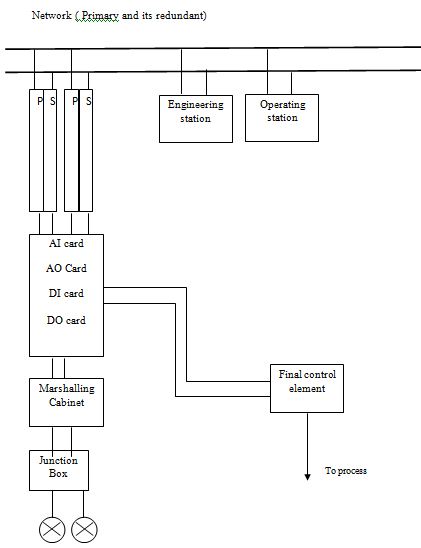 Thursday, November 29, 2012
sajingopi IPA
17
ABB SYSTEM CABINET(DCS)
PM510                    //PROCESSOR( WITH ITS REDUNDANT) 
PM510
SC510                      //CARRIER TO DNS (NETWORK)
SC510
CI540                       // LAN NETWORK (to communicate with other DCS)
CI540
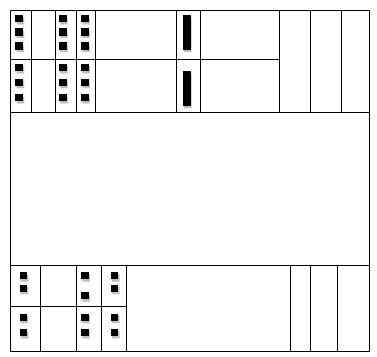 Thursday, November 29, 2012
sajingopi IPA
18
ABB SYSTEM CABINET(PLC)
PAC                             //POWER SUPPLY 
PAC
MAI32NAD                //ANALOG INPUT MODULE
MAI32NAD
MSROX 1                    //TRANSMISSION TO ENGINEER
 STATION AND LOGGER
MSROX 1
MPP                             //PROCESSOR (TRIPLE MODULAR
REDUCTANT)
MPP
MPP
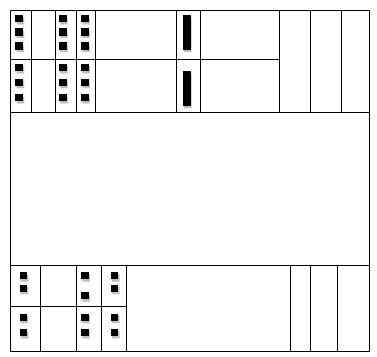 Thursday, November 29, 2012
sajingopi IPA
19
DCS FOR DHDS
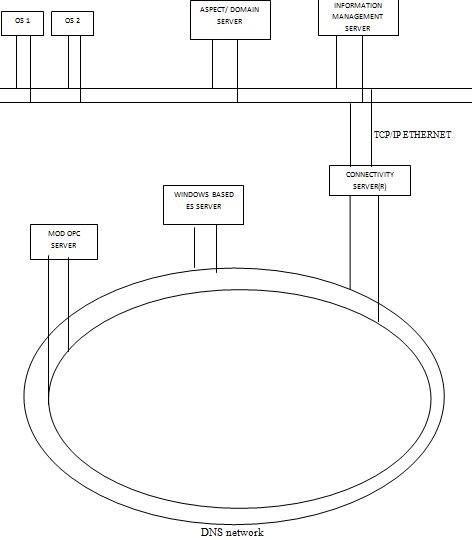 Thursday, November 29, 2012
sajingopi IPA
20
CONTROL STATIONS
DCS      
OPERATING                                   ENGINEERING
STATION                                          STATION
MONITORING
ALARM
BASIC CONTROL
CONTROL
TUNING
Thursday, November 29, 2012
sajingopi IPA
21
TDC 300 DCS SYSTEM
The TATA-Honeywell make TDC 3000 distributed control system is a congregation of the a number of 
devices :-COMMUNICATION NETWORKS, CONTROLLERS, OPERATOR STATIONS, GATEWAYS  etc..
As a result of its distributed nature ,the system offers incremental capacity, incremental functions and incremental redundancy
Thursday, November 29, 2012
sajingopi IPA
22
TDC-3000 ARCHITECTURE
The Networks:-
In TDC 3000 there are three principle networks :-
Local Area network
The universal control network
Data Hi-way
The Local Area Network connects the control Room Modules, while the universal control network and and Data Hiway link  the process connected devices.
Thursday, November 29, 2012
sajingopi IPA
23
TDC-3000 ARCHITECTURE
Gateways and Interface modules:-
Hi-way gateway (HM)
Network Interface module NIM)
Programmable logic controller gateway (PLCG)
Data Highway port (DHP)
Computer gateway (CG)
     Gateway and interface modules  connect process communications networks and computers to the system’s principal communications network
Thursday, November 29, 2012
sajingopi IPA
24
TDC-3000 ARCHITECTURE
Process modules:-
    There are discrete  Process modules  performing specific functions such as advance control, history collection and computing:-
Multifunction controller (MC)
Advanced multifunction controller (AMC)
Advanced process manager (APM)
Application module (AM)
History module (HM)
Thursday, November 29, 2012
sajingopi IPA
25
TDC-3000 ARCHITECTURE
Man-Machine interface:-
     UNIVERASAL STATIONS grouped into one or more operator consoles. They are used to :-
Used to monitor and manipulate the process.
Annunciate and handle process & system alarms.
Display & print process History, process Trends & process Averages.
Build system & process database, graphics displays & reports
Diagnose problem in any module in the system
Thursday, November 29, 2012
sajingopi IPA
26
OPERATING STATION
Thursday, November 29, 2012
sajingopi IPA
27
OPERATING STATION
Thursday, November 29, 2012
sajingopi IPA
28
OPERATING STATION
Thursday, November 29, 2012
sajingopi IPA
29
LOCAL CONTROL NETWORK
COMPUTING MODULE
APPLICATION
MODULE
HISTORY
MODULE
COMPUTER
GATEWAY
UNIVERSAL
STATION
LOCAL  CONTROL  NETWORK
LCN
EXTENDER
FIBER OPTICS
NETWORK
INTERFACE
MODULE
HIGHWAY
GATEWAY
Thursday, November 29, 2012
sajingopi IPA
30
DATA HIGHWAY
LOCAL  CONTROL  NETWORK
HIGHWAY
GATEWAY
D
A
T
A

H
I
G
H
W
A
Y
ADVANCED MULTI-
FUNCTION COMPUTER
DATA HIGHWAY PORT
PERSONAL COMPUTER
SERIAL INTERFACE
PROCESS INTERFACE
UNITS
CRITICAL PROCESS
CONTROLLER
BASIC CONTROLLER
MULTIFUNCTION
EXTENDED
CONTROLLER
HONEYWELL
PROGRAMABLE
CONTROLLER
Thursday, November 29, 2012
sajingopi IPA
31
UNIVERSAL CONTROL NETWORK
LOCAL  CONTROL  NETWORK
NETWORK
INTERFACE
MODULE
PROCESS MANAGER
ADVANCED PROCESS
MANAGER
UNIVERSAL CONTROL NETWORK
LOGIC MANAGER
HIGH PERFORMANCE
MODULE
Thursday, November 29, 2012
sajingopi IPA
32
SYSTEM ARCHITECHTURE
C.G.
A.M.
H.M.
U.S.
LOCAL CONTROL NETWORK
H.G.
N.I.M.
UNIVERSAL CONTROL NETWORK
A.P.M.
A.M.C.
L.M.
D.H.P.
DATA HIGHWAY
C.P.C.
H.P.M.
Thursday, November 29, 2012
sajingopi IPA
33
RECOMMANDATION
CONTROLLERS – LOW COMPUTATION TIME
SAFTEY CONTROLLERS
ADVANCED CONTROL STRATEGIES
Thursday, November 29, 2012
sajingopi IPA
34
THANK YOU
Thursday, November 29, 2012
sajingopi IPA
35